Вертикальные роды
Акушерка родового отделения
 ГБУЗ СО «Тольяттинская городская клиническая  больница №2 имени В.В. Баныкина»
Дроздовская Елизавета Викторовна
Вертикальные роды это
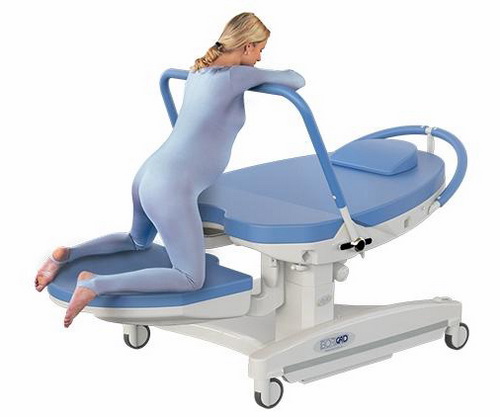 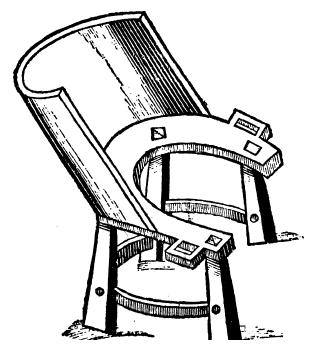 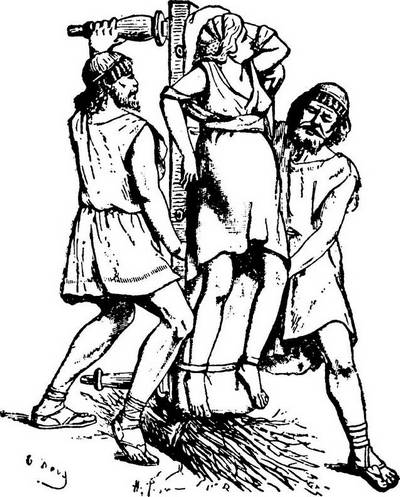 История
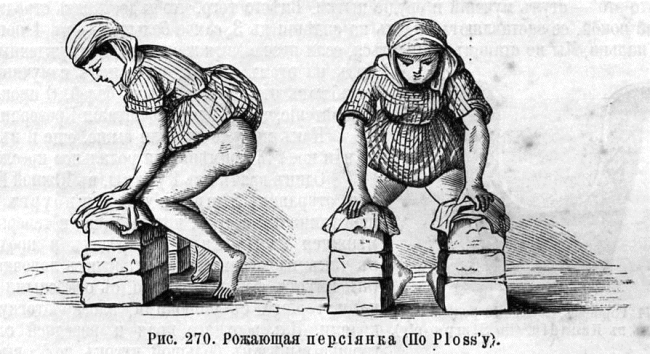 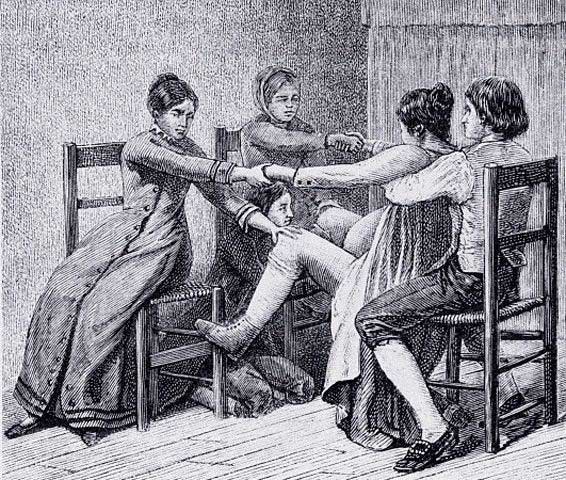 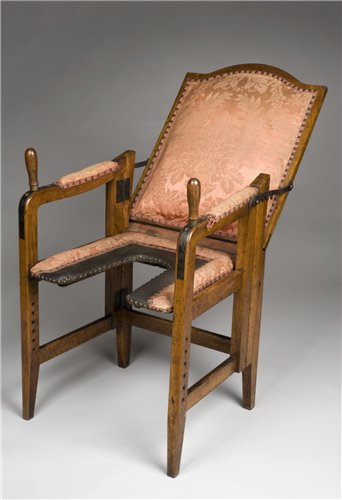 Горизонтальные или Вертикальные роды?
Плюсы вертикальных родов
Плюсы вертикальных родов
снижается риск гипоксии плода
 менее болезнено
 открытие шейки матки происходит быстрее
Более мягкие плавные потуги
Менее травматично для плода 
Более быстрое отхождение 
последа
Недостатки
Сложность оказания медицинской помощи
  Исключение возможность обезболивания путем эпидуральной анестезии
Вероятность возникновения глубоких разрывов
Повторные вертикальные роды могут быть стремительными
Противопоказания
любых осложнениях в родах со стороны роженицы или плода; 
преждевременных родах;
 тазовом предлежании плода;
 гипоксии плода;
 анатомически или клинически узком тазе у роженицы;
 крупных размерах головки ребенка; 
необходимости применить акушерские щипцы;
 потребности рассечения промежности; 
заболеваниях внутренних органов роженицы.
Подготовка к вертикальным родам
Заняться фитболом, который научит расслаблять мышцы.
Освоить техники правильного дыхания
Изучить все возможные позы, которые применимы в рамках данной методики
Решить, кто будет партнёром при родах.
Пройти специальные курсы.
Найти оборудованную клинику и опытного в этом деле врача.
Находиться под постоянным наблюдением у гинеколога на протяжении всей беременности
Позы для вертикальных родов
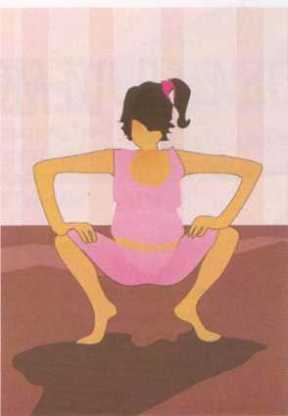 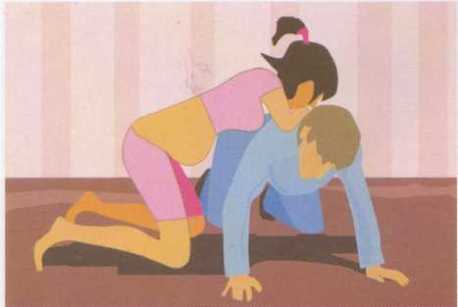 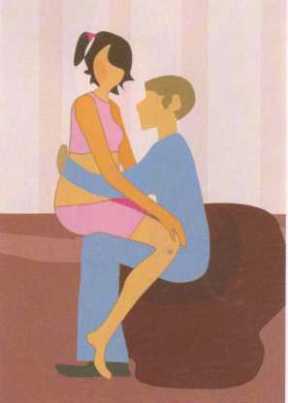 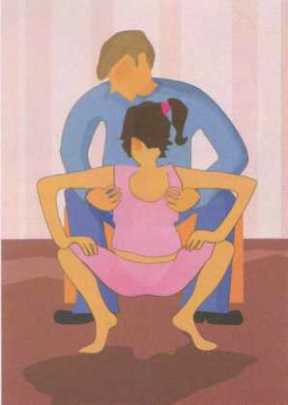 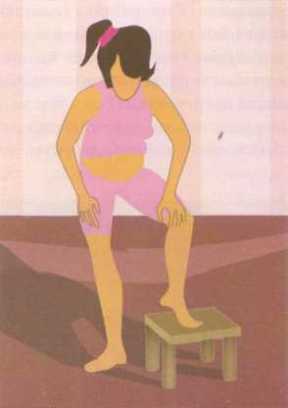 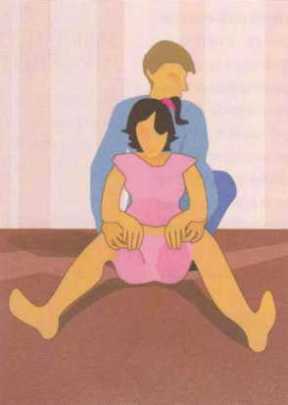 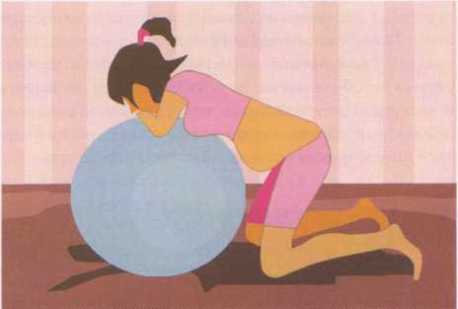 Поза на корточках
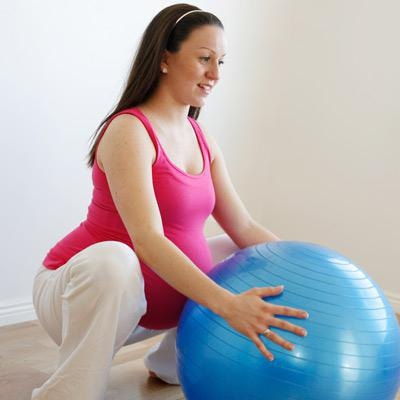 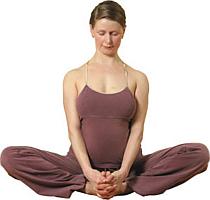 Коленно-локтевая поза
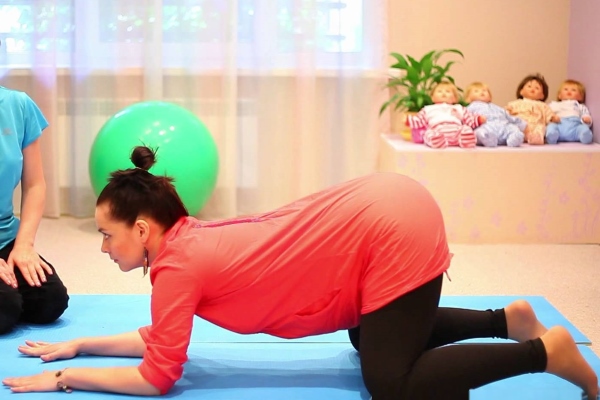 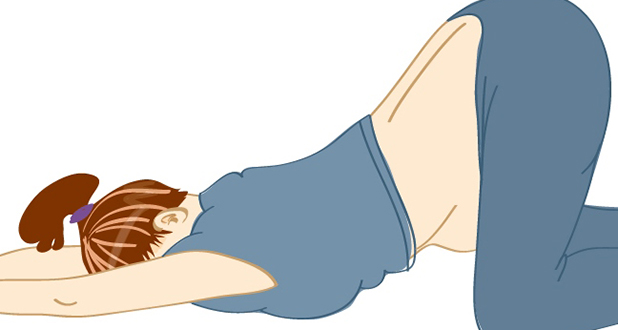 Кресло для вертикальных родов
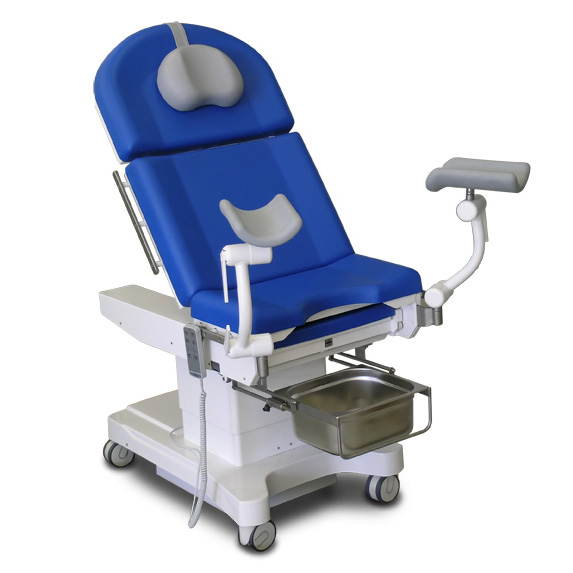 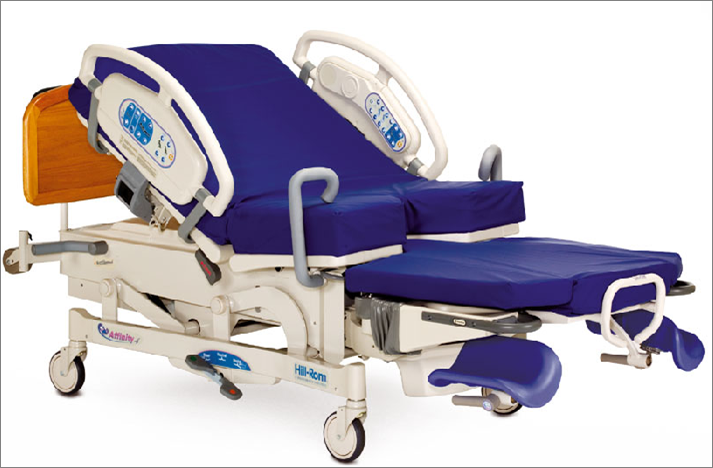 Вертикальные роды в роддоме
Спасибо за внимание!